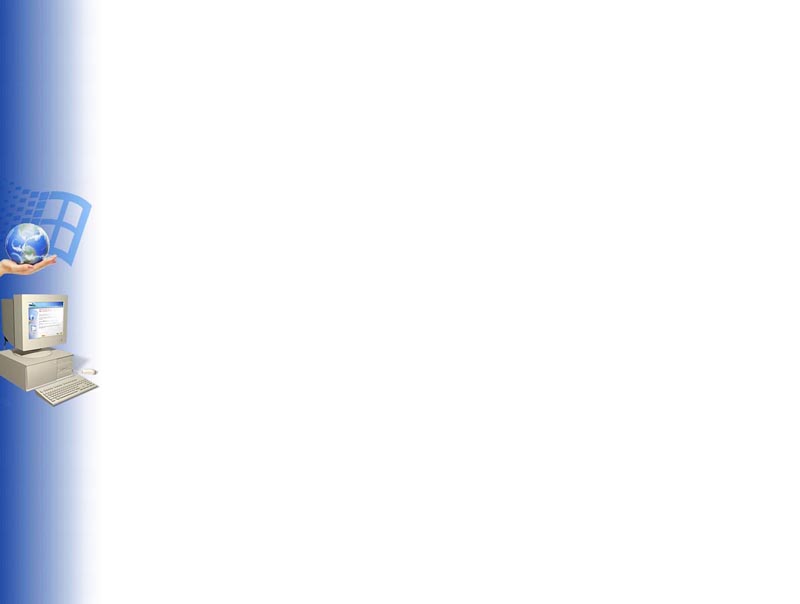 Измерение информации. Содержательный подход.
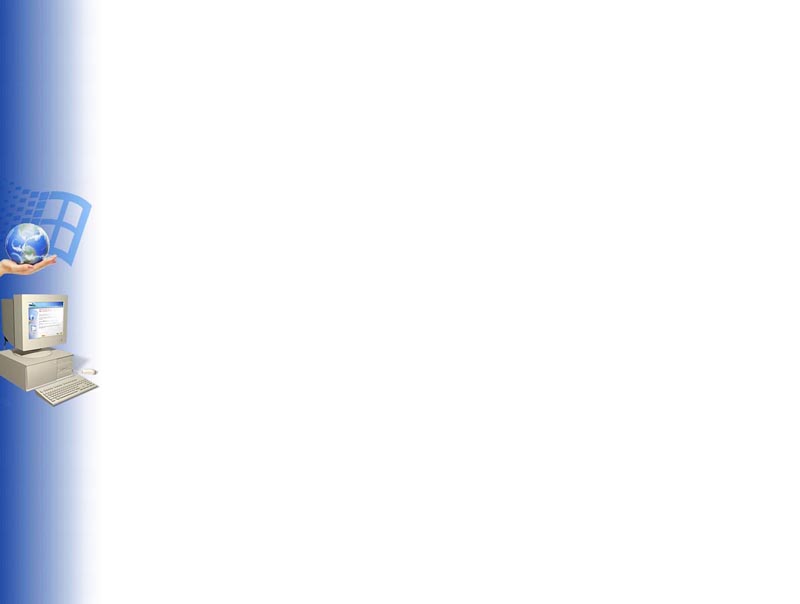 С позиции содержательного подхода к измерению информации решается вопрос о количестве информации в сообщении, получаемом человеком. Рассматривается следующая ситуация:
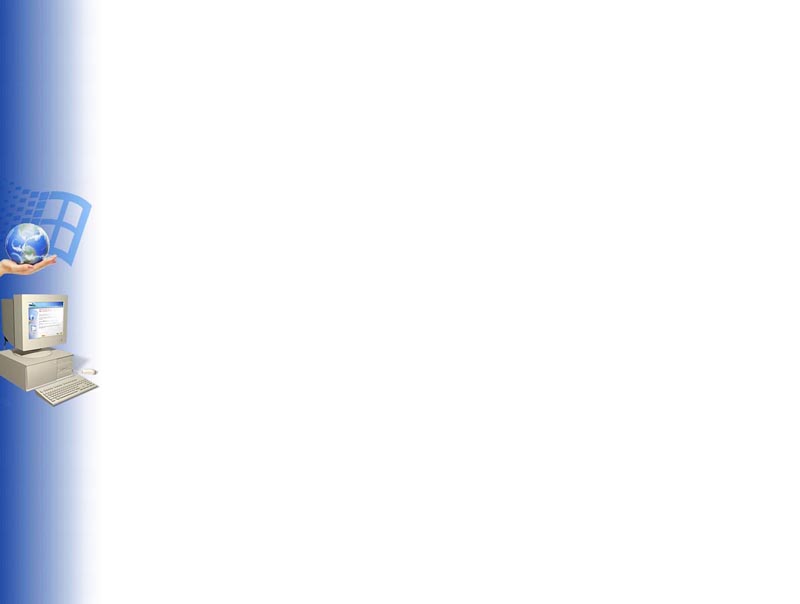 1) человек получает сообщение о некотором событии; при этом заранее известна неопределенность знания человека об ожидаемом событии. Неопределенность знания может быть выражена либо числом возможных вариантов события, либо вероятностью ожидаемых вариантов события;2) в результате получения сообщения неопределенность знания снимается: из некоторого возможного количества вариантов оказался выбранным один;3) по формуле вычисляется количество информации в полученном сообщении, выраженное в битах.
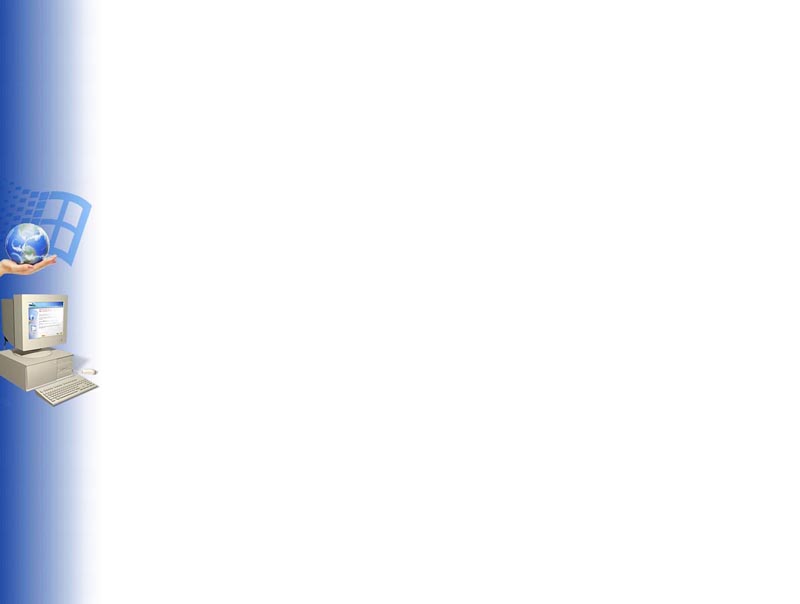 Формула, используемая для вычисления количества информации, зависит от ситуаций, которых может быть две:
2. Вероятности (p) возможных вариантов события разные и они заранее известны:
     {pi}, i = 1..N. Здесь по-прежнему N — число возможных вариантов события.
1. Все возможные варианты события равновероятны. Их число конечно и равно N.
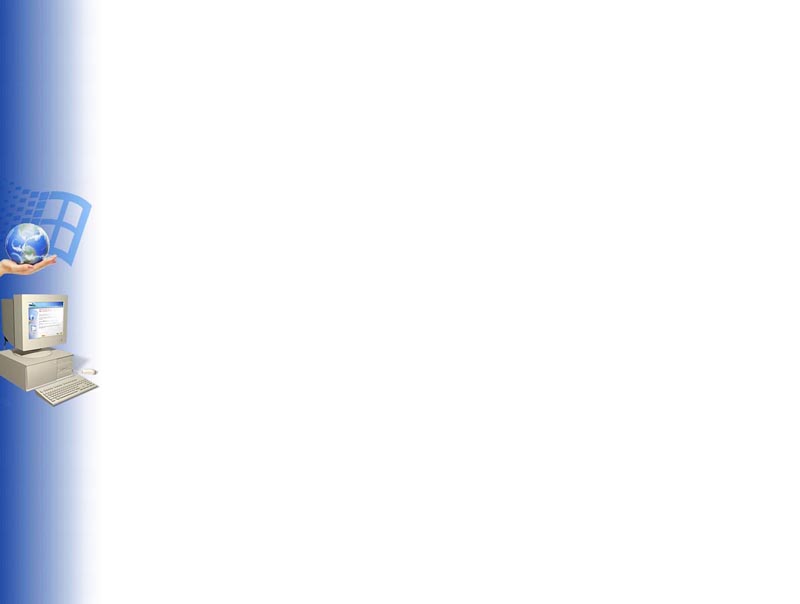 Равновероятные события. Если обозначить буквой i количество информации в сообщении о том, что произошло одно из N равновероятных событий, то величины i и N связаны между собой формулой Хартли:
2i = N
1 бит — это количество информации в сообщении об одном из двух равновероятных событий.

Формула Хартли — это показательное уравнение. Если i — неизвестная величина, то решением данного уравнения  будет:
i = log2N
Данные формулы тождественны друг другу.
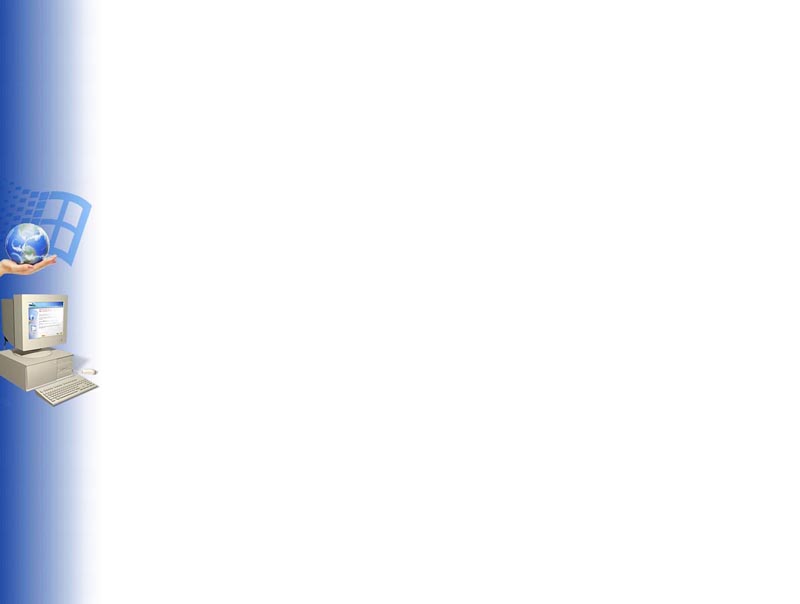 Рассмотрим несколько примеров:
Пример 1. Сколько информации содержит сообщение о том, что из колоды карт достали даму пик?
Решение: В колоде 32 карты. В перемешанной колоде выпадение любой карты — равновероятные события. Если i — количество информации в сообщении о том, что выпала конкретная карта (например, дама пик), то из уравнения Хартли:
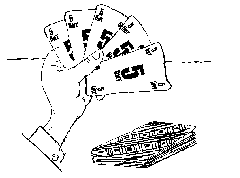 2i = 32 = 25
Отсюда: i = 5 бит.
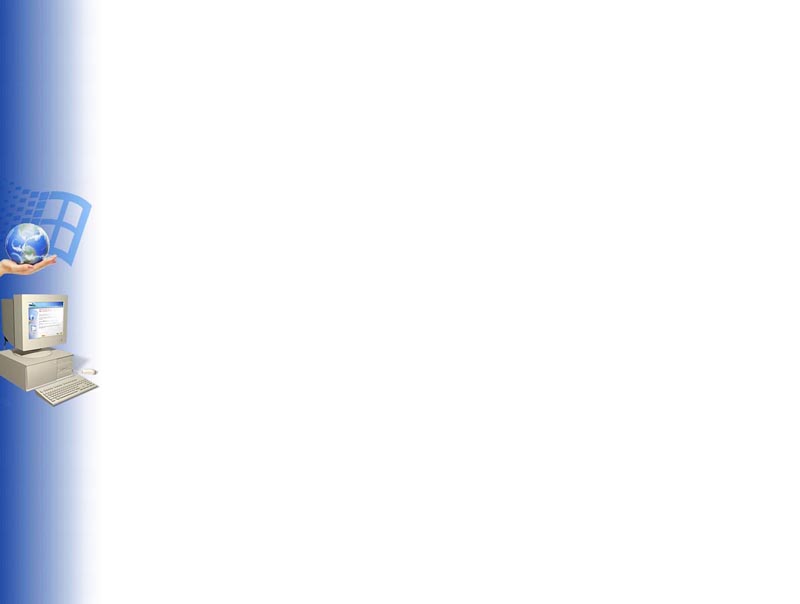 Пример 2. Сколько информации содержит сообщение о выпадении грани с числом 3 на шестигранном игральном кубике?
Решение: Считая выпадение любой грани событием равновероятным, запишем формулу Хартли:
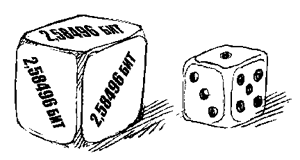 2i = 6.
Отсюда: i = log26 = 2,58496 бит.
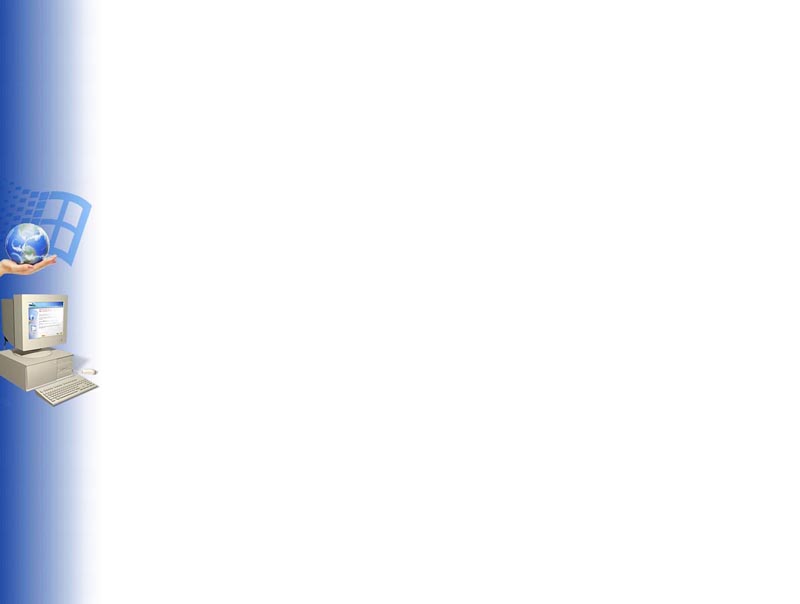 Неравновероятные события (вероятностный подход). Если вероятность некоторого события равна p, а i (бит) — это количество информации в сообщении о том, что произошло это событие, то данные величины связаны между собой формулой:
2i = 1/p
Решая данное показательное уравнение относительно i, получаем:
i = log2(1/p) формула Шеннона
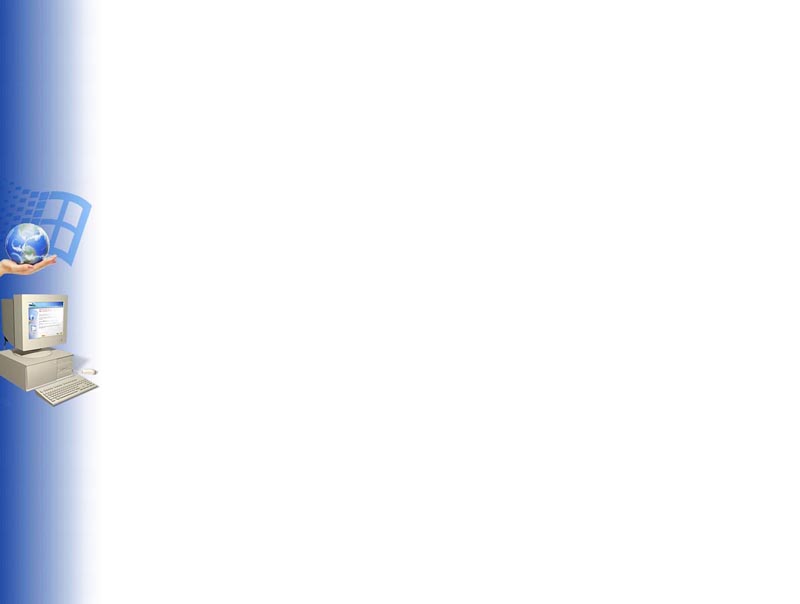 Качественный подход
Информация — это знания людей, получаемые ими из различных сообщений. 
Сообщение — это информационный поток (поток данных), который в процессе передачи информации поступает к принимающему его субъекту.
Сообщение
Информативные сообщение, которое пополняет знания человека, т.е. несет для него информацию.
Неинформативные сведения “старые”, т.е. человек это уже знает, или содержание сообщения непонятно человеку
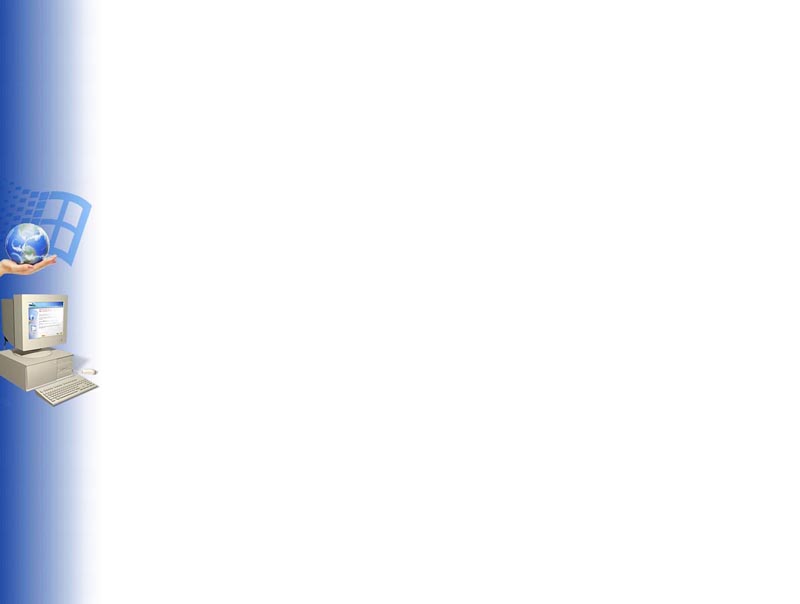 Количественный подход в приближении равновероятности
События равновероятны, если ни одно из них не имеет преимущества перед другими.
Рассмотрим на примере. «Сколько информации несет сообщение о результате бросания шестигранного кубика?» Из уравнения Хартли: 2i = 6.
Поскольку 22 < 6 < 23, следовательно, 2 < i < 3. 
Затем определяем более точное значение (с точностью до пяти знаков после запятой), что i = 2,58496 бит. Отметить, что при данном подходе количество информации может быть выражено дробной величиной.
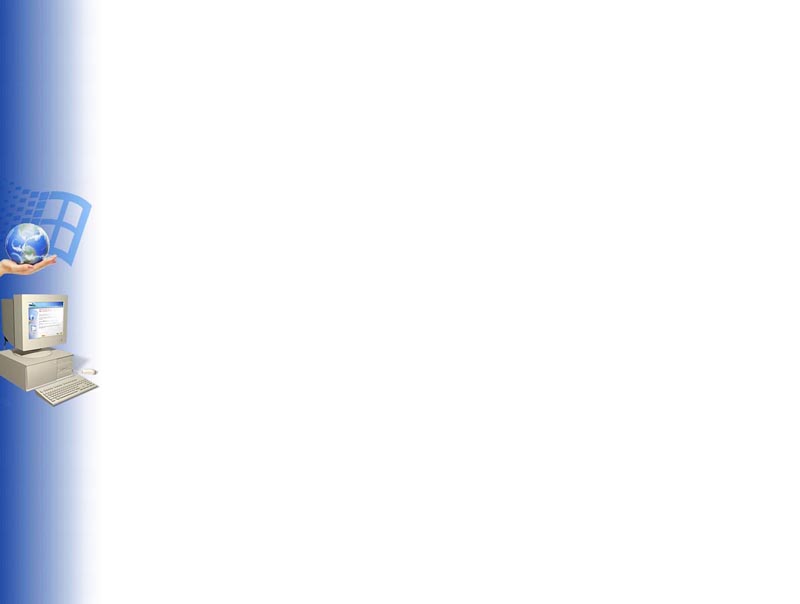 Вероятностный подход к измерению информации
Вероятность некоторого события — это величина, которая может принимать значения от нуля до единицы.
Вероятность невозможного события равна нулю 
(например: «завтра Солнце не взойдет над горизонтом»)

Вероятность достоверного события равна единице 
(например: «Завтра солнце взойдет над горизонтом»).
Вероятность некоторого события определяется путем многократных наблюдений (измерений, испытаний). Такие измерения называют статистическими. И чем большее количество измерений выполнено, тем точнее определяется вероятность события.
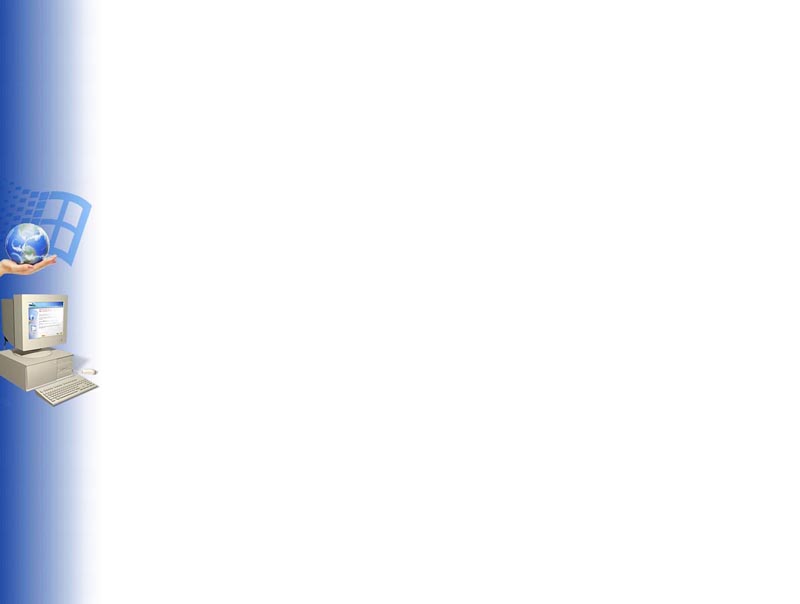 Рассмотрим несколько примеров:
Пример 3. На автобусной остановке останавливаются два маршрута автобусов: № 5 и № 7. Ученику дано задание: определить, сколько информации содержит сообщение о том, что к остановке подошел автобус № 5, и сколько информации в сообщении о том, что подошел автобус № 7.
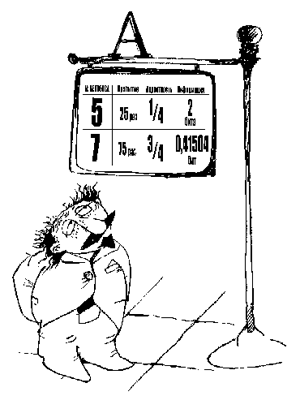 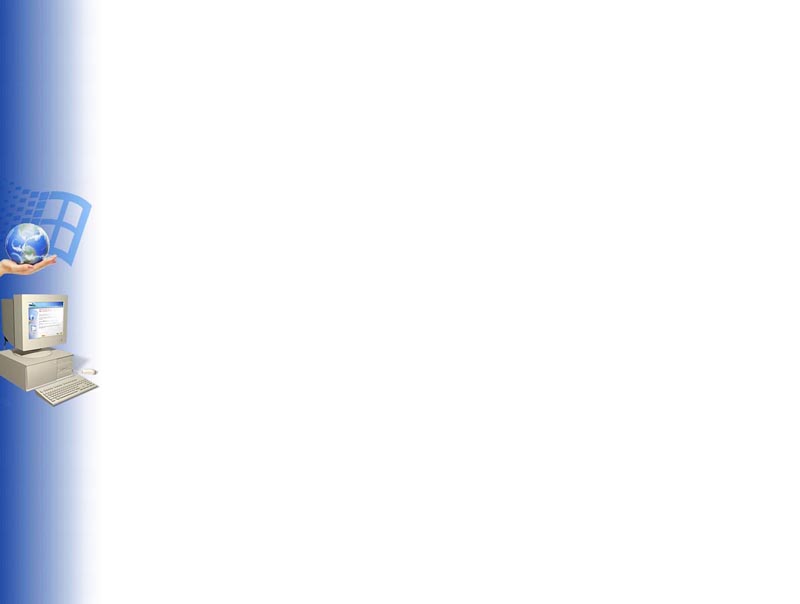 Решение: Ученик провел исследование. В течение всего рабочего дня он подсчитал, что к остановке автобусы подходили 100 раз. Из них — 25 раз подходил автобус № 5 и 75 раз подходил автобус № 7. Сделав предположение, что с такой же частотой автобусы ходят и в другие дни, ученик вычислил вероятность появления на остановке автобуса № 5: p5 = 25/100 = 1/4, и вероятность появления автобуса № 7: p7 = 75/100 = 3/4.
Отсюда, количество информации в сообщении об автобусе № 5 равно: i5 = log24 = 2 бита. Количество информации в сообщении об автобусе № 7 равно: 
i7 = log2(4/3) = log24 – log23 =  2 – 1,58496 = 0,41504 бита.
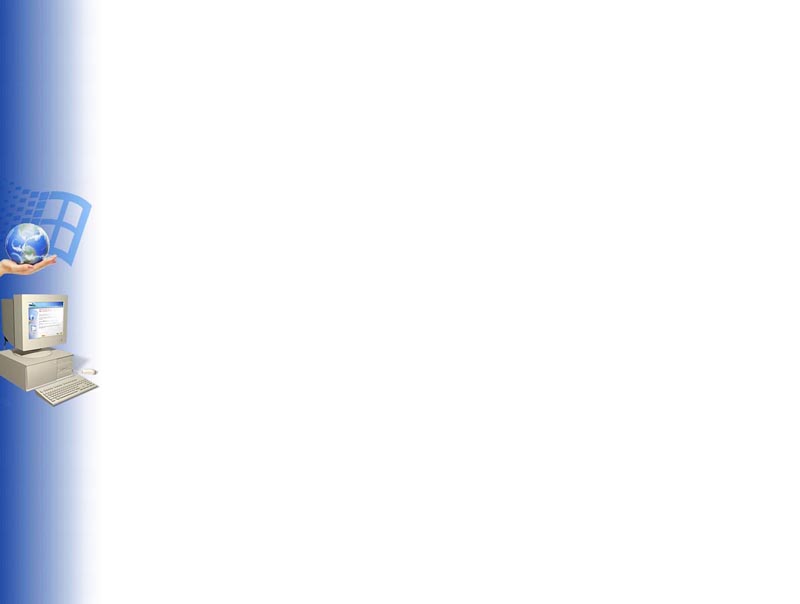 Пример 4. Рассмотрим другой вариант задачи об автобусах. На остановке останавливаются автобусы № 5 и № 7. Сообщение о том, что к остановке подошел автобус № 5, несет 4 бита информации. Вероятность появления на остановке автобуса с № 7 в два раза меньше, чем вероятность появления автобуса № 5. Сколько бит информации несет сообщение о появлении на остановке автобуса № 7?
Решение: Запишем условие задачи в следующем виде:
i5 = 4 бита, p5 = 2 · p7
Вспомним связь между вероятностью и количеством информации: 2i = 1/p
Отсюда: p = 2–i
Подставляя в равенство из условия задачи, получим:
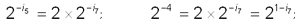 Отсюда:
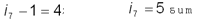 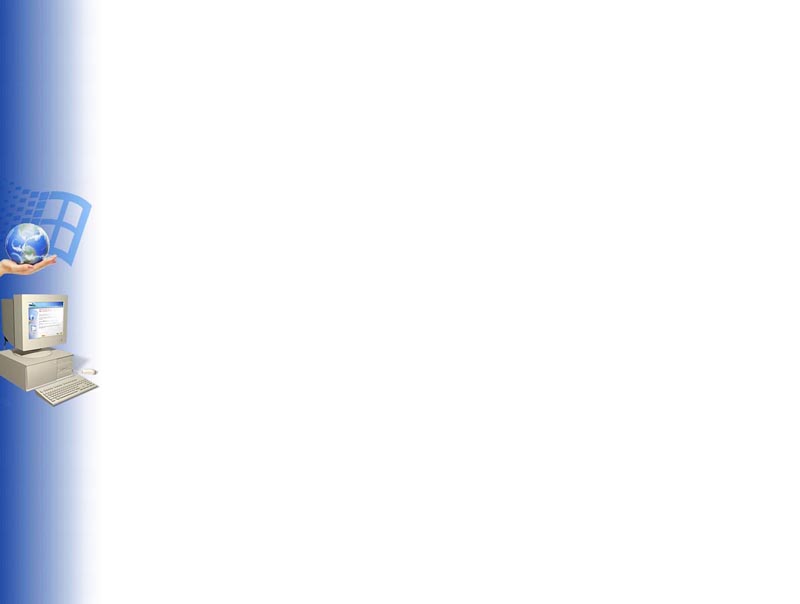 Из полученного результата следует вывод: уменьшение вероятности события в 2 раза увеличивает информативность сообщения о нем на 1 бит. Очевидно и обратное правило: увеличение вероятности события в 2 раза уменьшает информативность сообщения о нем на 1 бит. Зная эти правила, предыдущую задачу можно было решить «в уме».